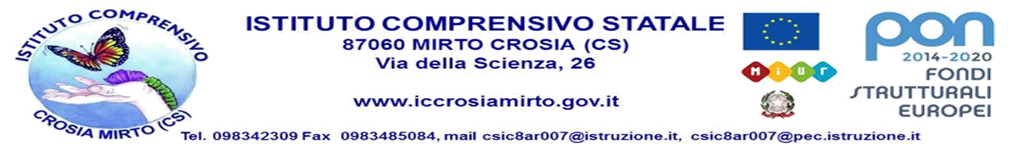 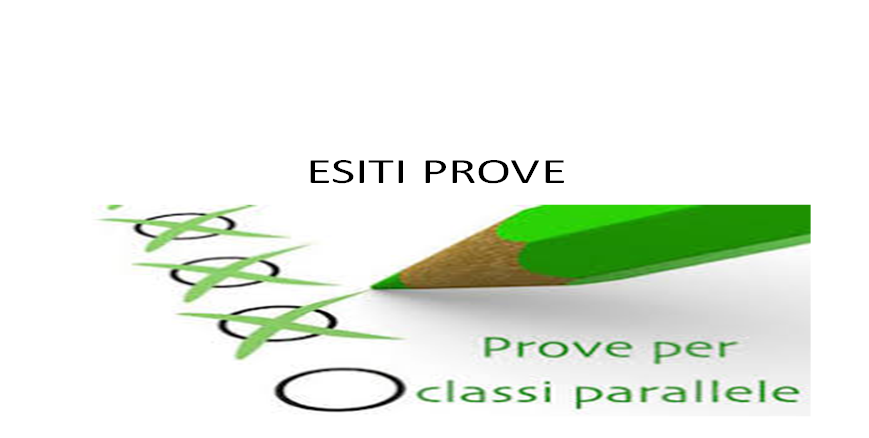 MONITORAGGIO PROVE PARALLELE – I° QUADRIMESTRE- SCUOLA PRIMARIA  A.S 2018 /2019
      
            DIRIGENTE SCOLASTICO                                                   
        DOTT.SSA RACHELE ANNA DONNICI
REFERENTE VALUTAZIONE                    INS.LOREDANA CAVALLI